L2 Attacks Workshop
29. 3. 2012

Ing. Marek Lomnický
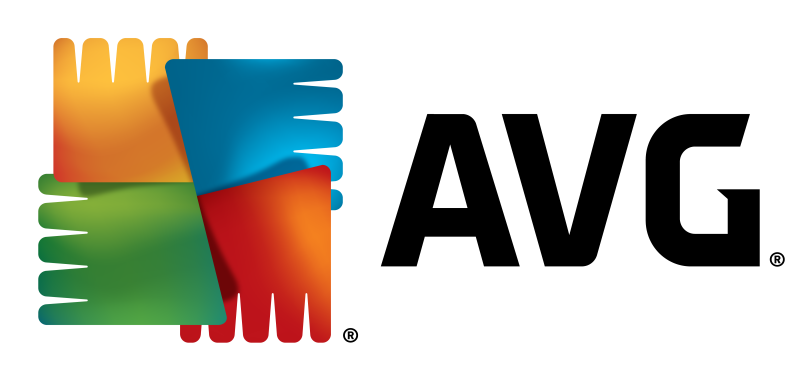 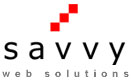 Ciele workshopu
Vyskúšať si aspoň jeden lab
Experimentovať
Zoznámiť sa s nástrojmi
Oboznámiť sa so zabezpečením
a...
Ciele workshopu
Vyskúšať si aspoň jeden lab
Experimentovať
Zoznámiť sa s nástrojmi
Oboznámiť sa so zabezpečením
a...
... zistiť, že hackovanie je aj pre smrteľníkov 
Obsah
Úvod
Nutná teória
CAM Overflow
ARP Man in the Middle
Double-Tagging VLAN Hopping
Switch-Spoofing VLAN Hopping
Port-Stealing Man in the Middle
Private-VLAN Attack
Prax
3 laby
Obsah
Úvod
Nutná teória
CAM Overflow
ARP Man in the Middle
Double-Tagging VLAN Hopping
Switch-Spoofing VLAN Hopping
Port-Stealing Man in the Middle
Private-VLAN Attack
Prax
3 laby
< 1 hod
zvyšok
Motto
„Lepšie raz skúsiť ako tri razy niekde počuť“
Útoky vs. vrstvy
Prečo sa zaujímať o bezpečnosť L2?
Modely navrhnuté tak, aby boli vrstvy nezávislé
Ak je skompromitovaná jedna vrstva, bezpečnosť zvyšných je otázna
Často spomínaná, ale často opomínaná
Prečo sa zaujímať o bezpečnosť L2?
Modely navrhnuté tak, aby boli vrstvy nezávislé
Ak je skompromitovaná jedna vrstva, bezpečnosť zvyšných je otázna
Často spomínaná, ale často opomínaná
Odrazový mostík pre ďalšie útoky
Útok č. 1 – CAM Overflow
CAM Overflow
Ethernetové prepínané siete
Problém konečnosti RAM na switchoch
Dávno známy, v praxi od roku 1990
-> Dsniff by Dug Song
Zneužíva backup mechanizmus forwardovania rámcov
Pros & Cons
Výhody
Nízke nároky na programové vybavenie
Nízke nároky na vedomosti
Nevyžaduje detailnú znalosť siete
Nutné explicitné zabezpečenie switchu
Nevýhody
Len LAN
Nutné fyzické pripojenie k switchu
Ľahká detekcia a obrana
Slabý
Normálna operácia CAM tabuľky
1
3
2
4
Normálna operácia CAM tabuľky
Od A  pre C
1
3
Od A  pre C
2
4
?
Od A  pre C
Od A  pre C
Normálna operácia CAM tabuľky
1
3
2
4
Normálna operácia CAM tabuľky
Od C pre A
1
3
Od C pre A
2
4
Normálna operácia CAM tabuľky
1
3
2
4
Normálna operácia CAM tabuľky
2
4
CAM overflow
1
3
2
4
Fáza 1 - initial flooding
1
3
Od W pre U
2
4
?
Od X pre U
Od Y pre U
Od Z pre U
Fáza 1 - initial flooding
1
3
2
4
Fáza 2 - listening
Od A  pre C
1
3
Od A  pre C
2
4
?
Od A  pre C
Od A  pre C
Fáza 2 - listening
1
2
4
Fáza 2 - listening
Od C pre A
1
3
Od C pre A
2
4
?
Od C pre A
Od C pre A
CAM Table
Ukladá okrem MAC a portu aj VLAN a timeout
Cisco default timeout = 300 s
Jedna tabuľka pre všetky VLANy
Hashovacia funkcia
Záznam z tabuľky nie je možné vytlačiť= zásadné obmedzenie použitia
CAM Table
Niekoľko faktov
Útok funguje len obmedzenú dobu
Vhodné mať určitú sadu MAC adries, nie náhodne
Vhodné generovať cca 2x viac frameov než je kapacita CAM tabuľky
Funguje aj multiswitch verzia
Schopnosti: „iba“ sniffing
Nástroje
Macof by Dug Song 
http://monkey.org/~dugsong/dsniff/



Scapy 
http://www.secdev.org/projects/scapy/

Akýkoľvek generátor + skript
root@ubuntu:~# macof –i eth0 –n 20000 
c0:12:94:6d:2:34 17:84:37:5d:f7:f 0.0.0.0.17495 > 0.0.0.0.12933: S 321312800:321312800(0) win 512
Port Security
Na strane switcha
Port-based L2 security featura
Schopnosti:
Nastavenie max. počtu MAC adries na porte


Nastavenie konkrétnej MAC adresy


Nastavenie timeoutu (defaultne inf.)
Pozor na CPU!
Switch(config-if)# switchport port-security maximum value [vlan [vlan-list]]
Switch(config-if)# switchport port-security mac-address [sticky] address
Port Security – adresy
Switch# show port-security address-------------------------------------------------------------------
                         Secure Mac Address TableVlan    Mac Address       Type                Ports   Remaining Age                                                         (mins)   1    0001.0001.0001    SecureDynamic       Fa0/1      15 (I)   1    0001.0001.0002    SecureDynamic       Fa0/1      15 (I)   1    0001.0001.0003    SecureConfigured    Fa0/1      16 (I)   1    0001.0001.0004    SecureConfigured    Fa0/1      -   1    0001.0001.0005    SecureConfigured    Fa0/1      -   1    0005.0005.0006    SecureConfigured    Fa0/5      23   1    0005.0005.0007    SecureConfigured    Fa0/5      23   1    0005.0005.0008    SecureConfigured    Fa0/5      23   1    0011.0011.0009    SecureConfigured    Fa0/11     25 (I)   1    0011.0011.0010    SecureConfigured    Fa0/11     25 (I)------------------------------------------------------------------- Total Addresses in System: 10Max Addresses limit in System: 128
Akcie pri security violation
Protect – zablokuje dáta z adresy
Restrict – ako protect + log
Shutdown – port do stavu err-disable
3w3d: %PORT_SECURITY-2-PSECURE_VIOLATION: Security violation occurred, caused by MAC address dea3.2764.5d22 on port FastEthernet0/2.
Port Security – status
Switch# show port-security interface fastEthernet 0/2 
Port Security : Enabled 
Port Status : err-disabled 
Violation Mode : Restrict 
Aging Time : 5 mins 
Aging Type : Absolute 
SecureStatic Address Aging : Disabled 
Maximum MAC Addresses : 1 
Total MAC Addresses : 1 
Configured MAC Addresses : 0 
Sticky MAC Addresses : 0 
Last Source Address : ca80.2762.b56e 
Security Violation Count : 10011
Útok č. 2 – ARP Man in the Middle
ARP man in the middle
Útok z rodiny ARP cache poisoning
Založený na absencii autentizácie ARP
Využíva špecifických vlastností protokolu
Cieľ: byť „in (the middle)“
ARP správy
MAC resolving – začiatok
MAC resolving – ARP request
Who has IP C?
Who has IP C?
Who has IP C?
Who has IP C?
MAC resolving – ARP request
MAC resolving – ARP reply
I have IP C
I have IP C
MAC resolving – ARP reply
MAC resolving – koniec
ARP man in the middle
Fáza 1 – ARP cache poisoning
I have IP C
I have IP C
Fáza 1 – ARP cache poisoning
Fáza 1 – ARP cache poisoning
I have IP A
I have IP A
Fáza 1 – ARP cache poisoning
Fáza 2 – Forwarding
Packet pre C
Paket pre C
Fáza 2 – Forwarding
Paket pre C
Paket pre C
Fáza 2 – Forwarding
ARP cache
Hastable na strane klienta





Update len pri:
ARP request, na ktorý má stanica odpovedať
ARP response (aj „unsolicited“)
Každá dynamická položka má timeout
C:\Users\marek.lomnicky>arp -a

Interface: 192.168.194.108 --- 0xa
  Internet Address      Physical Address      Type
  192.168.194.1         00-22-bd-36-d0-00     dynamic
  192.168.194.101       00-24-e8-c6-20-0f     dynamic
  192.168.194.161       00-24-e8-9a-b9-d3     dynamic
  224.0.0.252           01-00-5e-00-00-fc     static
ARP timeouts
Niekoľko faktov
Útok funguje len po dobu timeoutu
Funguje aj so zapnutým Windows Firewallom
Sila útoku je prakticky neobmedzená:
Sniffing
DNS poisoning
TCP session hijacking
Packet injection
Nástroje
Arpspoof by Dug Song 
http://monkey.org/~dugsong/dsniff/
Ettercap
http://ettercap.sourceforge.net/







Cain & Abel 
http://www.oxid.it/cain.html
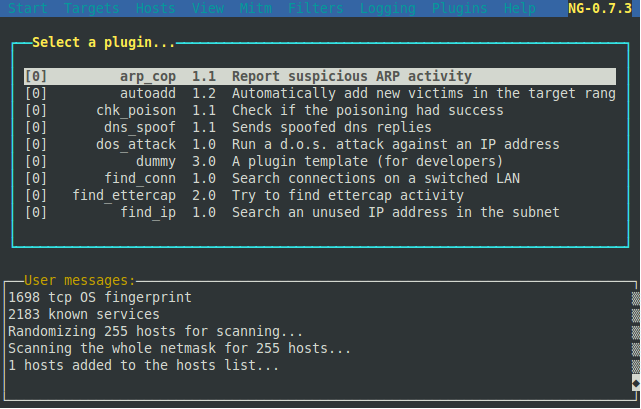 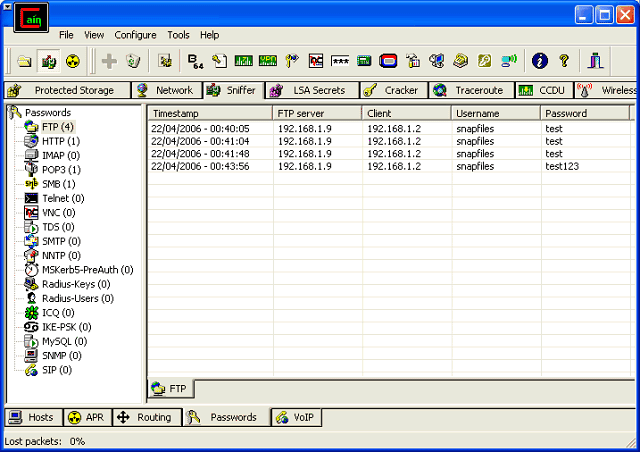 IPv6???
IPv6???
Žiadna zmena!
Použitie ICMPv6 Neighbor Discovery a Neighbor Solicitation správ
SEND
overovanie totožnosti držiteľa adresy pomocou asymetrickej kryptografie
Windows nepodporuje
Nástroj THC-IPV6
http://www.thc.org/thc-ipv6/
Dynamic ARP Inspection
L2/L3 featura
Hĺbková analýza ARP paketov
Vyžaduje aktívny DHCP snooping alebo statické vytvorenie väzieb
Činnosti:
Analýza ARP paketov na všetkých untrusted portoch
Kontrola IP-MAC väzieb v paketoch
Blokovanie paketov s nesprávnymi väzbami a ich logovanie
Pozor na CPU pri vypnutom limite!
Konfigurácia
1. per VLAN zapnutie


2. trust interface (v non-DHCP ARP ACLs)


3. Rozšírená validácia (optional)
Switch(config)# ip arp inspection ip arp inspection vlan vlan-range
Switch(config-if)# ip arp inspection trust
Rozšírená validácia
Switch(config)# ip arp inspection validate {[src-mac][dst-mac][ip]}
By default sa kontroluje len IP-MAC väzba v ARP hlavičke každého paketu

Rozšírenia:
src-mac – porovnáva source MAC z Ethernet hlavičky so sender HW address v ARP (req. + resp.)
dst-mac – porovnáva destination MAC z Ethernet hlavičky s target HW address v ARP (len rep.)
ip – kontrola, či sa v ARP hlavičke nenachádzajú podozrivé IP adresy ako 0.0.0.0, bcast, ... (req. + rep.)
Verifikácia
Switch# show ip arp inspection vlan 1

Source Mac Validation : Enabled 
Destination Mac Validation : Enabled 
IP Address Validation : Enabled 

Vlan Configuration Operation ACL Match Static ACL 
---- ------------- --------- --------- ---------- 
   1 Enabled       Active 

Vlan ACL Logging   DHCP Logging 
---- -----------   ------------ 
   1 Deny          Deny
00:46:14: %SW_DAI-4-DHCP_SNOOPING_DENY: 1 Invalid ARPs (Res) on Fa0/2, vlan 1. ([000c.29fd.6112/192.168.0.3/0004.75ec.c6b2/192.168.0.2/00:46:13 UTC Mon Mar 1 1993])
Útok č. 3 – Double-Tagging VLAN Hopping
Prečo VLANy?
L2 technika
Dovoľuje jemnejšiu segmentáciu
Zmenšuje broadcast domény

Typicky sa priradí unikátna IP adresa
Nutné L3 zariadenie (router, L3 switch) na smerovanie dát medzi VLANami
VLANy a bezpečnosť
Možnosť dobre kontrolovať traffic pomocou ACL → používané často ako zabezpečovací mechanizmus filtrujúci komunikáciu.
Nesprávne!
Nutné L3 zariadenie

2 techniky:
Double-tagging
Switch-spoofing
Double-Tagging VLAN Hopping
Známy tiež ako Double-encapsulated 802.1Q Attack
Realizovateľný v sieťach založených na 802.1Q
Vykonateľný v chybnej konfigurácii switchu
Veľmi komplexný
Len smer útočník → cieľ
DoS útoky, nedovolené využívanie prenosovej linky apod.
802.1Q tagging
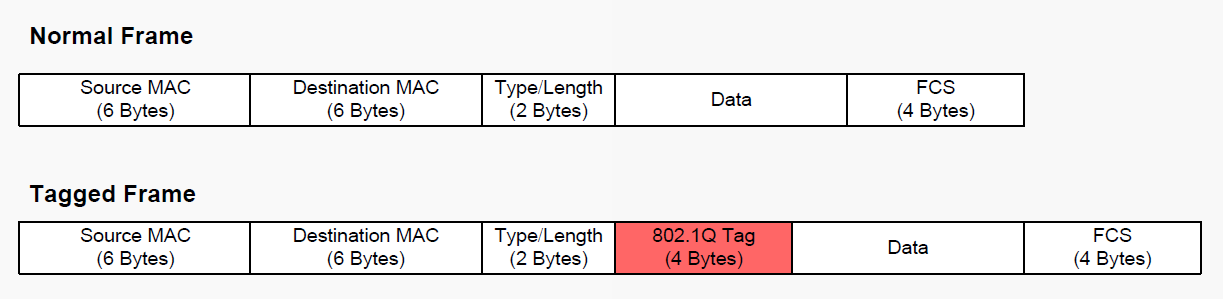 Protokolové číslo 0x8100
Predpoklady k útoku
Aby bol útok úspešný, musí platiť:
Útočník a obeť sú pripojené k rôznym switchom
Trunk medzi switchmi používa 802.1Q
Natívna VLAN trunku je zhodná s prístupovou VLAN útočníka
Netagovaná native VLAN
Defaultná konfigurácia: 
Prístupová VLAN všetkých portov:	 	VLAN 1
Trunking protokol:				802.1Q
Natívna VLAN všetkých trunkov: 		VLAN 1
Tagovanie natívnej VLAN:			Vypnuté
Princíp útoku
VLAN 1
Trunk
VLAN 2
VLAN 1
VLAN 2
Dáta
Princíp útoku
VLAN 1
Trunk
VLAN 2
VLAN 2
Dáta
Princíp útoku
VLAN 1
Trunk
VLAN 2
VLAN 2
Dáta
Princíp útoku
VLAN 1
Trunk
VLAN 2
Dáta
Princíp útoku
VLAN 1
Trunk
VLAN 2
Dáta
Nástroje
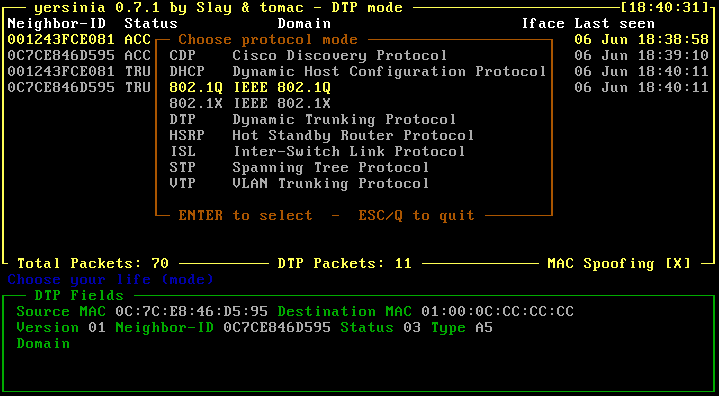 Yersinia
http://www.yersinia.net/
HSRP, DTP, STP, CDP, DHCP, 802.1Q,VTP, ISL...
Len jednoduché útoky, ale inteligentné

Scapy
http://www.secdev.org/projects/scapy/
Len crafter, žiadna „vyššia inteligencia“
Ochrana
Nie je žiaden špeciálny nástroj
Je potrebné zneplatniť aspoň jeden z predpokladov

Konfigurácia:
Vytvoriť novú VLAN a priradiť ju všetkým trunkom v sieti
Zmeniť trunkový protokol na ISL
Zapnúť tagovanie natívnej VLANy
Nepoužívať VLAN 1 nikde
Útok č. 4 – Switch-Spoofing VLAN Hopping
Switch-Spoofing VLAN Hopping
Úplne iný prístup – útočník predstiera, že je switch
„ISL or 802.1Q compatible“
Nemá také nároky
Využíva opäť nesprávnu konfiguráciu switchu
Nesprávne nastavený administratívny mód prístupového portu pripojeného k útočníkovi
Funkčný aj v prostredí s jedným switchom
Módy portu
Switch(config-if)# switchport mode {access | trunk | dynamic}
Operačný vs. administratívny mód

Cisco rozlišuje 4 administratívne módy:
Access – prístupový mód, DTP vypnuté
Dynamic Auto – pasívny, najskôr v access, po detekcii DTP sa prepne do trunk (defaultný na 2960, 3560)
Dynamic Desirable – aktívne sa snaží komunikovať a vytvoriť trunk (defaultný na Cat. 2950)
Trunk – povolené tagované rámce
Princíp útoku
VLAN 1
VLAN 2
1
2
Fáza 1 – trunk negotiation
01:05:57: DTP-queue:Fa0/1:Queuing DTP packet 01:05:57: DTP-state:Fa0/1:Starting state transition from state S2:ACCESS, event 2b:PKT TO TRK ../dyntrk/dyntrk_fsm.c:631
VLAN 1
VLAN 2
1
2
DTP
DTP
DTP
Fáza 1 – trunk negotiation
VLAN 1
VLAN 2
1
2
Fáza 2 – communication
VLAN 1
VLAN 2
1
2
VLAN2
Dáta
Dáta
Fáza 2 – communication
VLAN 1
VLAN 2
1
2
VLAN2
Dáta
Dáta
Zabezpečenie
Opravou konfigurácie → zmeniť administratívny režim všetkých prístupových portov na „access“

Príkazy na verifikáciu a detekciu útoku:
show dtp [interface type mod/port]
debug dtp {aggregation | all | decision | events | oserrs | packets | queue | states | timers}
Nástroje
Yersinia
Pre fázu 1 - trunk negotiation
Pozorovanie informácií z prichádz. DTP rámcov
=> možnosť detekovať mód portu
Automatické vyjednanie a udržanie trunku



Vconfig
Pre fázu 2 - communication
Súčasť kernelu Linuxu
Možnosť automaticky priradiť interfacu VLAN a tagovať odchádzajúce pakety
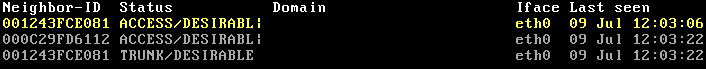 Odporúčania
Nepoužívajte tú istú VLAN ako access a súčasne ako native pre akýkoľvek trunk
Nepoužívajte VLAN 1 vôbec
Vždy nastavte administratívny režim všetkých prístupových portov ručne na „access“ a všetkých portov medzi switchmi na „trunk“

Bububu: Nepoužívajte VLANy ako security nástroj!
Útok č. 5 – Port-Stealing Man in the Middle
Port-Stealing Man in the Middle
Po ARP mitm jeden z mála pravých mitm útokov
Nie úplne stopercentný
Priam až „brute-force“ technika
Race condition
Cieľ: ukradnúť port obeti
CAM tabuľka a porty
Položka sa nedá vytlačiť, ale dá sa zmeniť jej port
Update pri každom rámci na základe zdrojovej MAC
Nikdy nie jedna MAC adresa na viacerých portoch
Switch vždy pošle dáta von portom, ktorý je aktuálne nastavený pre danú cieľovú MAC
Princíp útoku
1
3
2
4
Fáza 1 – port stealing
1
3
2
4
Od C pre B
Od A  pre B
Fáza 2 – listening
1
3
Od A  pre C
2
4
Od A  pre C
Od C pre B
Od A  pre B
Fáza 3 – correction
Záznam v CAM je opravený pomocou ARP
Kto má IP C?
1
3
Kto má IP C?
2
4
Kto má IP C?
Kto má IP C?
Od A  pre B
Fáza 3 – correction
Ja mám IP C
1
3
2
4
Ja mám IP C
Od A  pre B
Fáza 4 – forwarding
Od A  pre C
1
3
2
4
Od A  pre C
Od A  pre B
Fáza 4 – listening
Od C pre A
1
3
2
4
Od C pre A
Od C pre B
Od A  pre B
Fáza 5 - correction
Kto má IP A?
1
3
Kto má IP A?
2
4
Kto má IP A?
Kto má IP A?
Od C pre B
Fáza 5 – correction
1
3
Ja mám IP A
2
4
Ja mám IP A
Od C pre B
Fáza 6 - forwarding
1
3
Od C pre A
2
4
Od C pre A
Od C pre B
Nevýhody
Príliš zložité
Náchylné na straty
Pomalé – t + ARP timeout
Nutný buffer na strane útočníka
Nespoľahlivé –počas correction a forwarding fázy môžu dáta útočníka obísť

Úprava: zrušenie ARP
Po úprave
1
3
2
4
Po úprave: fáza port stealing
1
3
2
4
Od C pre B
Od A  pre B
Po úprave: listening
1
3
Od A  pre C
2
4
Od A  pre C
Od C pre B
Od A  pre B
Po úprave: forwarding
Od A  pre C
1
3
Od A  pre C
2
4
Od A  pre C
Od A  pre C
Rámce sú na L2 forwardnuté na FF:FF:FF:FF:FF:FF
Od C pre B
Od A  pre B
Nástroje
Ettercap
Jediná známa implementácia
Implementuje útok pred úpravou
Zabezpečenie
Port Security
Povolením jedinej MAC adresy útočník nanajvýš presmeruje jednu stranu
Ručným nastavením útočníkovej MAC adresy nepresmeruje nič
Útok č. 6 – Private VLAN Attack
Private VLANs
L2 security feature
Použitie:
Izolovanie hostov na jednom segmente
Ďalšia segmentácia
DMZ na oddelenie serverov
Neizolujú na L3!
Private VLAN attack
Promiscuous
Isolated
Isolated
Private VLAN attack
Od A  pre B
Od A  pre B
Private VLAN attack
Od A  pre B
Od A  pre B
Zabezpečenie
Na strane routra pomocou ACL:

Router(config)# access-list 101 deny ip lsubnet lsubmask lsubnet lsubmask log
Router(config)# access-list 101 permit ip any any
Router(config)# interface interface
Router(config-if)# ip access-group 101 in
Záverom
Útokov nie je tak veľa, aby sa nedalo na ne myslieť pri zabezpečovaní
Častokrát sa jedná o featury, ktoré nemajú byť securitou
Pozor na defaultnú konfiguráciu
Literatúra
Google
Wikipédia
Cisco SAFE
Literatúra
Google
Wikipédia
Cisco SAFE
Lomnický, M. An Analysis of Selected Layer 2 Network Attacks. Brno, 2009, diplomová práca
?
?
?
?
?
?
?
?
?
?
Ďakujem zapozornosť
?
?
?
?
?
?
?
?
?
?
?
?
?
?
?
?
?
?
?
?
?
?
?